Matrikelnummer eintragen
Auf Prüfungsbogen Matrikelnummer eintragen
1288191
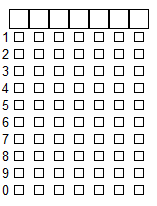 1  2   8  8   1  9  1
x
x
x
x
Erste Ziffer = erste Spalte
Zweite Ziffer = zweite Spalte
usw.
x
x
x